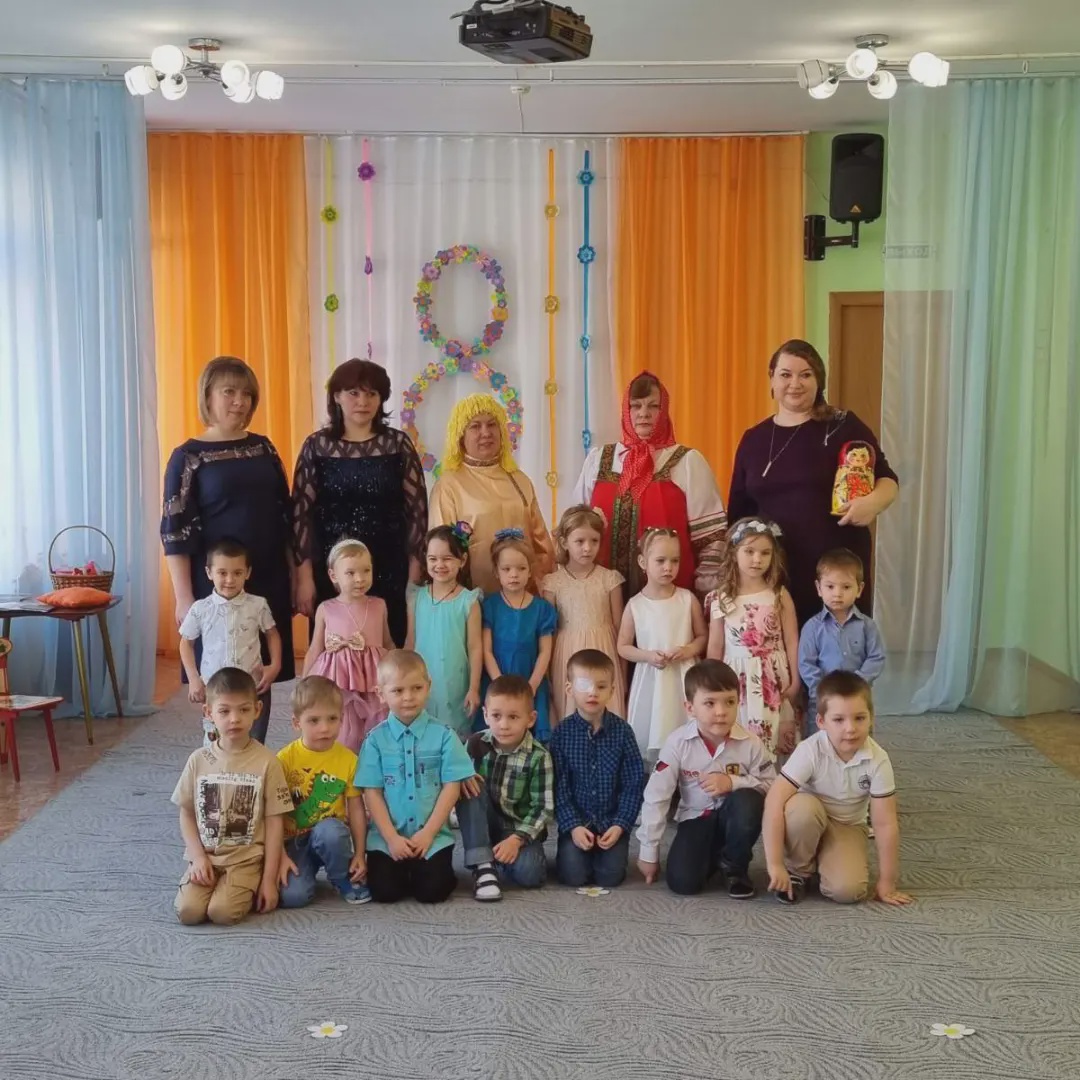 ПРОЕКТ «Мамочку свою люблю».8 марта Мамин день!!!Выполнили воспитатели: Зимина О.ЮКнязева А.Н
Паспорт проекта:
Возраст детей:4-5летВид проекта: Информационно-творческий.Тип проекта: групповой, краткосрочный.
Продолжительность: 28 февраля- 5 мартаУчастники проекта: дети средней группы, родители, воспитатели, музыкальный руководитель.Цель проекта: Расширять знания детей о возникновении праздника 8 Марта.Задачи проекта:- Познакомить детей с историей возникновения праздника 8 Марта.- Обеспечивать условия для воспитания у детей уважения к женщине, чувств любви и благодарности к мамам и бабушкам.- Познакомить детей с приметами, поговорками, песнями, стихами, музыкальными произведениями и творчеством художников, связанными с празднованием международного женского дня.- Развивать у детей познавательную активность, активизацию и обогащение их словаря.- Привлекать родителей к совместной деятельности: изготовлению пособий, поделок, рисунков, коллажей и т. п.- Закрепить навыки передачи своих эмоций, чувств к маме, с помощью художественных средств.- Привлечь детей к созданию коллективной поздравительной открытки «Нашим мамочкам
Актуальность:
Праздник «8 марта» служит напоминаем необходимости уважительного отношения к труду матери в семье и обществе. И сколько бы хороших, добрых слов не было бы сказано мамам, сколько бы поводов для этого ни придумали, лишними они не будут.  В современном мире гендерному воспитание детей  уделяется мало внимания. Это связано с проблемой воспитания детей  в неполноценных семьях, где ребенок не видит взаимоотношений  мужчин и женщин. Можно сделать вывод, что формирование у мальчиков представлений, что мужчина должен внимательно и уважительно относиться  к женщинам, становиться актуальным. Задача педагогов стремиться сформировать у детей желание заботится о мамах, радовать их хорошими поступками, баловать ласковыми и нежными словами, преподносить подарки, не купленные в магазине, а сделанные своими руками. Поздравить маму – это подарить не просто подарок, а красивую, интересную поделку, которую она, несомненно, будет хранить долго, и вспоминать своего малыша с радостью и любовью.
Цель проекта
Обобщить социальный опыт ребенка через его творческую и речевую активность, положительное отношение к своей маме. Расширить знания детей о празднике 8 Марта, воспитывать  любовь к маме через художественное слово, музыку, произведения изобразительного искусства. Привлечь детей к совместному изготовлению подарков самым близким людям – мамам  и бабушкам.
Вид проекта.
 Краткосрочный, совместный детско-взрослый, познавательно- творческий.
Участники проекта.  
Дети, воспитатели, родители.
Гипотеза.
Данный проект направлен на приобщение детей к общечеловеческим ценностям, любви к самому близкому и родному человеку – маме, через интегрированный подход образовательных областей.
Задачи:
Образовательные: Дать детям представление о празднике 8 Марта. Углубить знания детей о роли мамы в их жизни, через раскрытие образа матери в поэзии, в живописи, музыке, художественной литературе. Формировать уважительное, доброжелательное отношение к самому близкому и родному человеку на земле – маме;
Развивающие: Развитие детского творчества и эстетического восприятия детей в продуктивной и в музыкальной деятельности. Развивать умения и навыки работы с клеем, бумагой, цветной солью, бросовым материалом;
Воспитывающие: Воспитывать коммуникативные навыки, самостоятельность, трудолюбие, наблюдательность и любознательность.
Предполагаемый результат
Расширение кругозора. Обогащение знаний детей о роли мамы в их жизни, 
через раскрытие образа матери в поэзии,
 в живописи, музыке, художественной литературе.
Осознание доброго, заботливого отношения к маме, необходимости быть 
милосердным и заботится о людях пожилого возраста.
Развитие творческих способностей детей в продуктивной и в 
музыкальной деятельности. Развитие интереса к поисковой деятельности.
Выход проекта с использованием результатов продуктивной деятельности.
Создание условий для социально-нравственного развития детей в процессе 
воспитания любви и взаимопонимания с самым близким человеком – мамой.
Вовлечение родителей в педагогический процесс, укрепление
 заинтересованности
 родителей в сотрудничестве с воспитателем.
Этапы реализации проектаI этап – подготовительный, информационно-аналитический.
Предполагает сбор и анализ сведений об уровне знаний детей.

    Составление плана реализации проекта с учётом интеграции образовательных областей.

    Составление конспектов занятий и подготовка к празднику.

    Подбор стихов, песен, малых форм русского фольклора. Подбор книг, иллюстративного материала и репродукции картин.

    Подбор дидактических игр.

    Подбор музыкального репертуара.

    Привлечение родителей к текущему проекту.
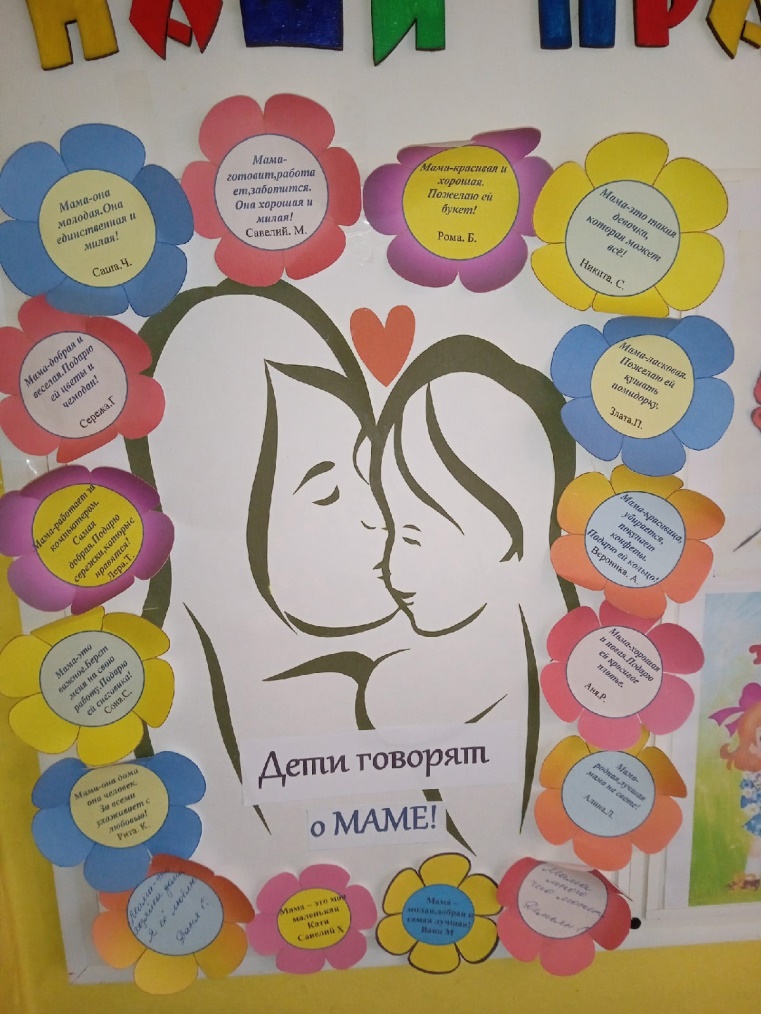 Опрос детей для оформления стенгазеты «Дети говорят о маме!»
  Что значит слово мама?
Этапы реализации проектаII этап – формирующий, практический.
Он включает в себя мероприятия, направленные на решение конкретной задачи.

  Рассматривание  слайдов с репродукциями женских портретов.

  Беседа  о маме. Чтение стихов, пословиц и поговорок о маме и заучивание наизусть.

  Дидактические игры: «Подбери словечко» (прилагательные).

  Сюжетно-ролевые игры: «Мама  - парикмахер», «Мама – врач», «Семья».

  Разучивание песен и танцев.

  Оформление открыток  «Создай портрет мамы»
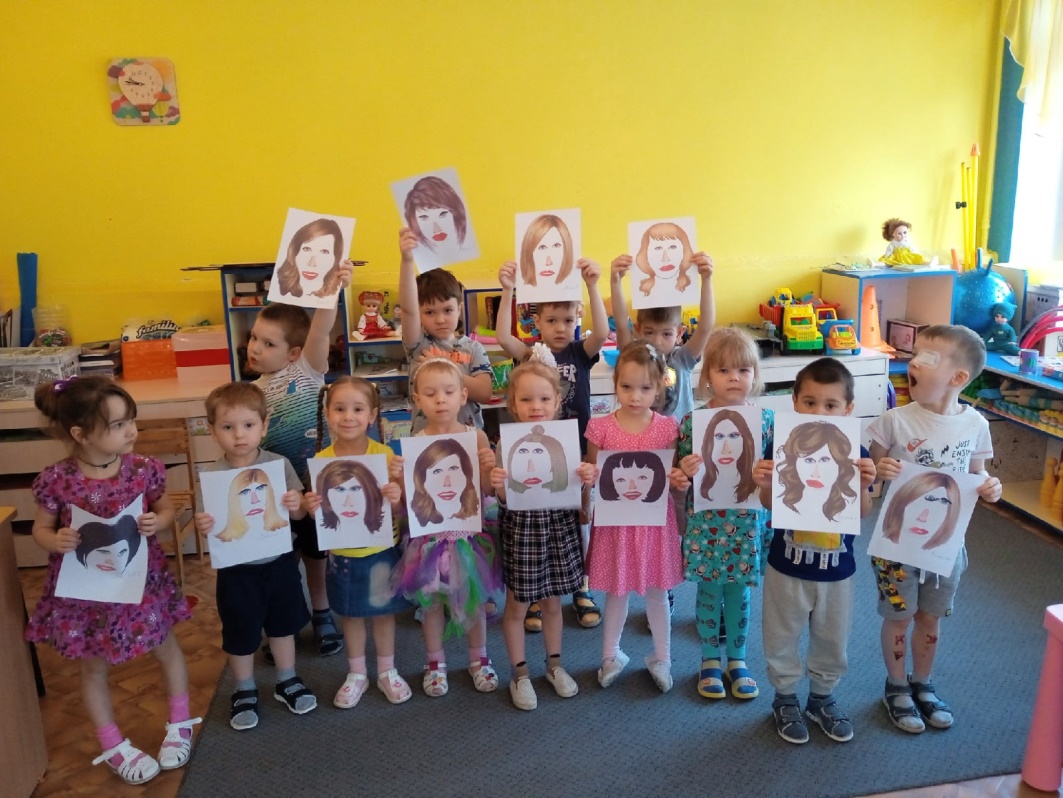 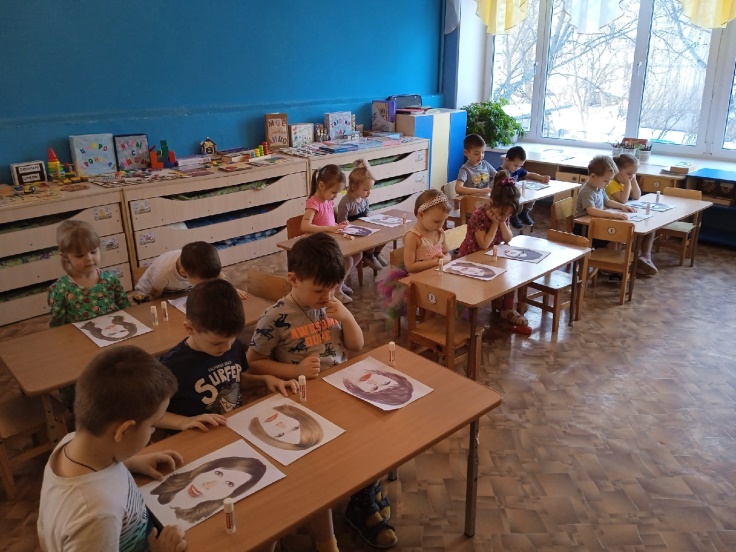 Этапы реализации проектаII этап – формирующий, практический.
Конкурс поделок к 8 марта.
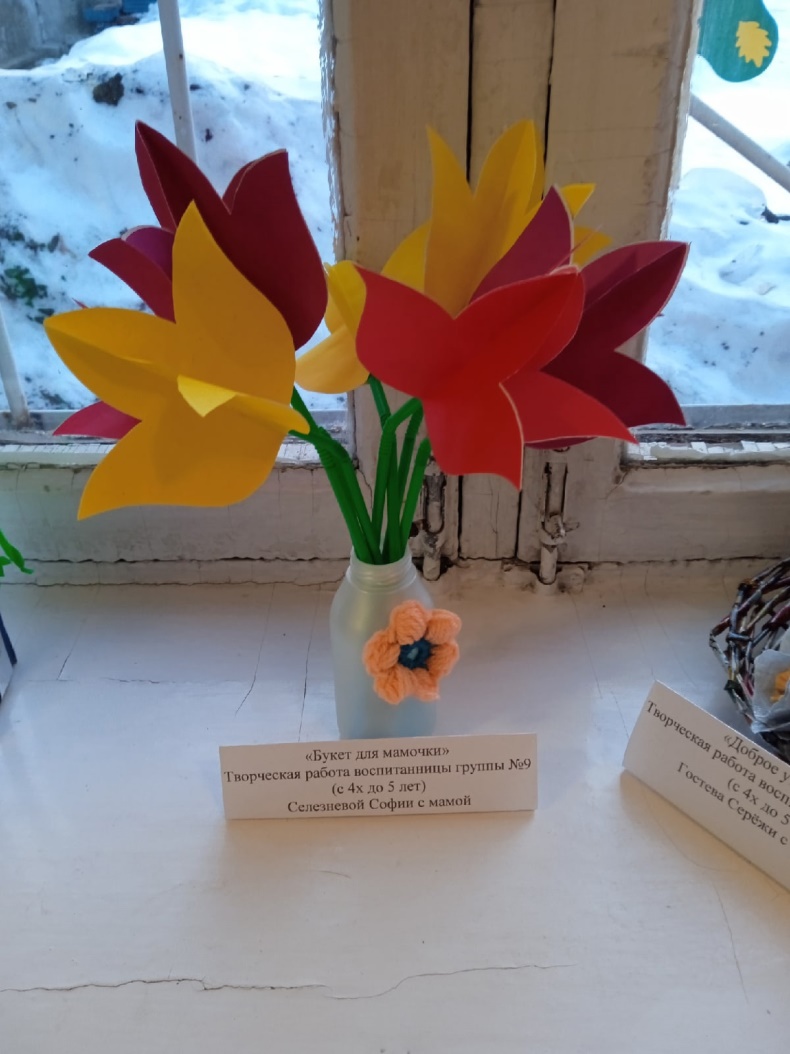 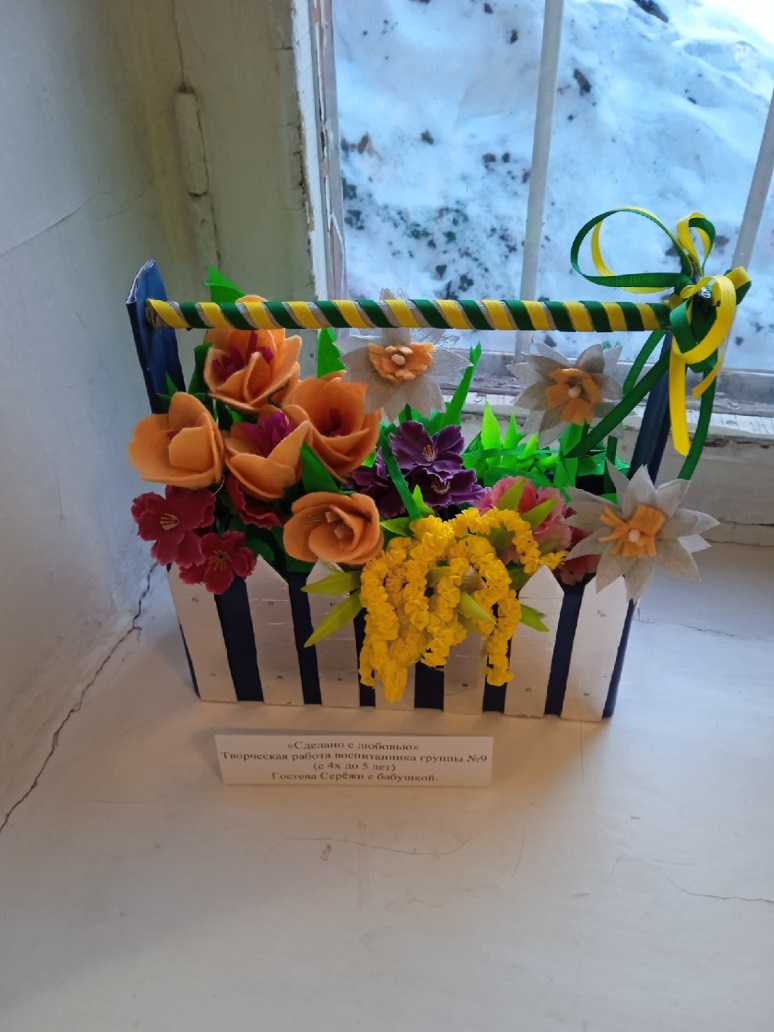 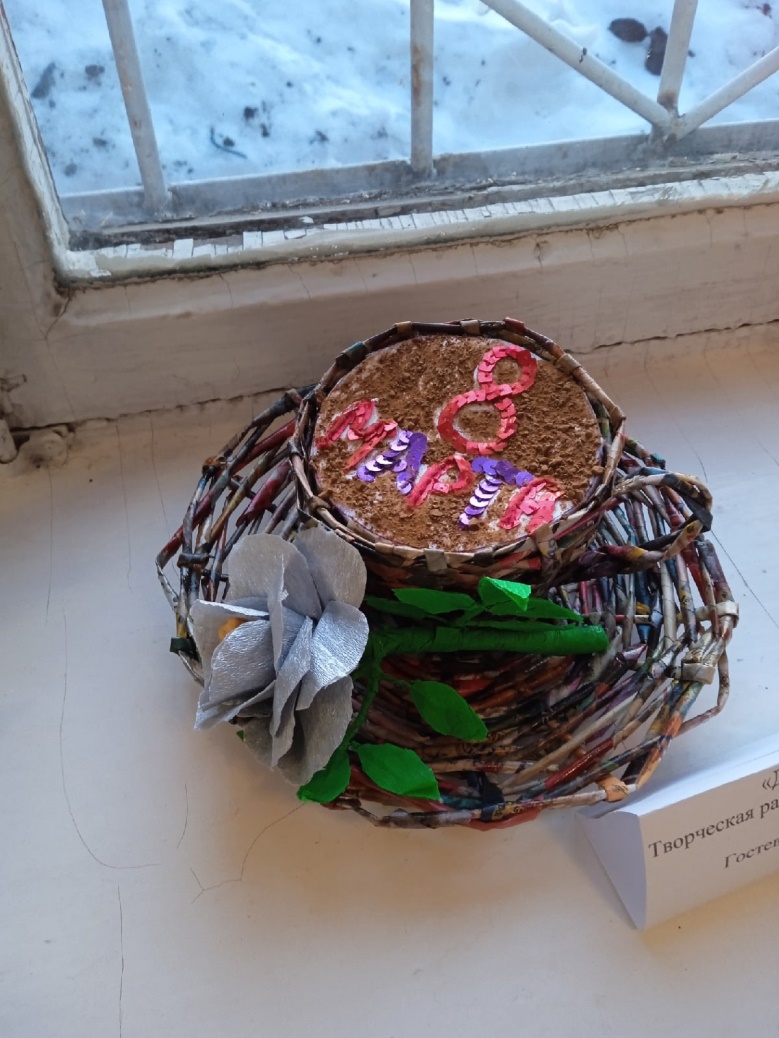 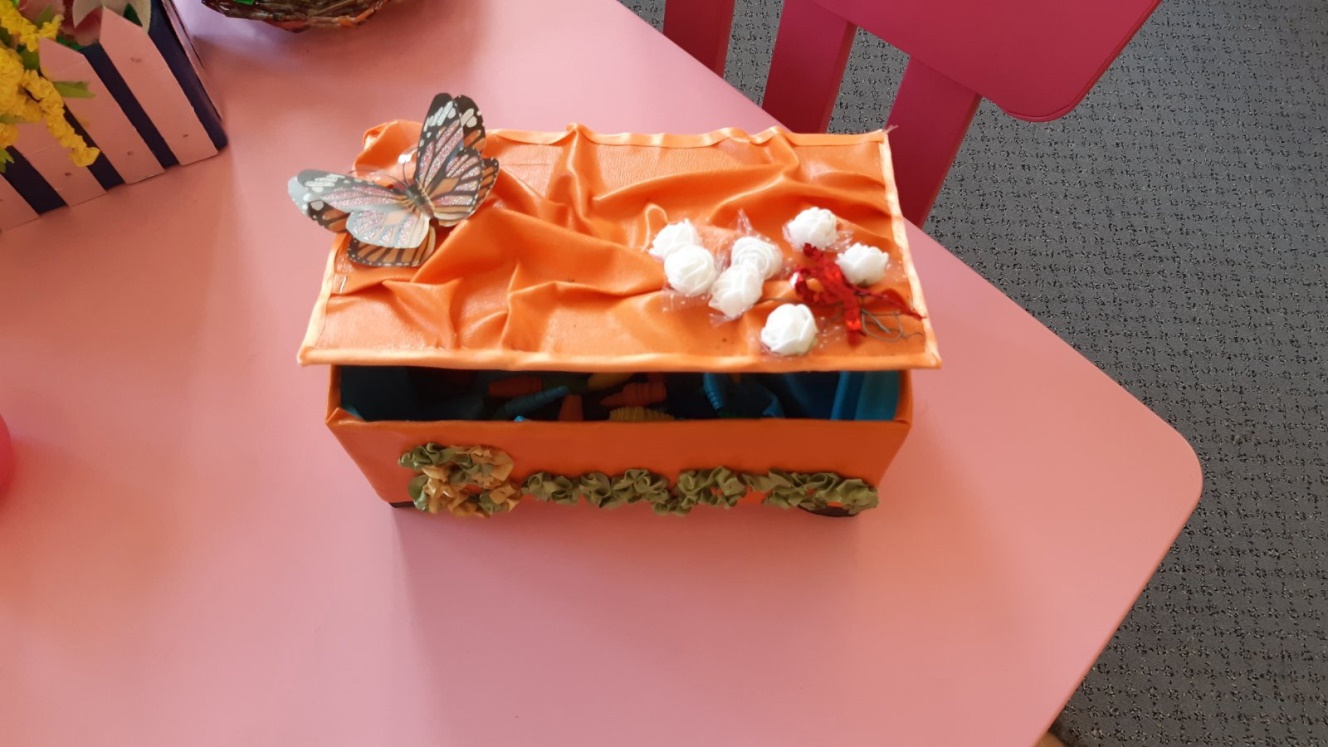 Этапы реализации проектаII этап – формирующий, практический.
Творческие занятие по лепке «Сердечко маме подарю»
Творческое занятие по рисованию «Цветочки для мамочки»
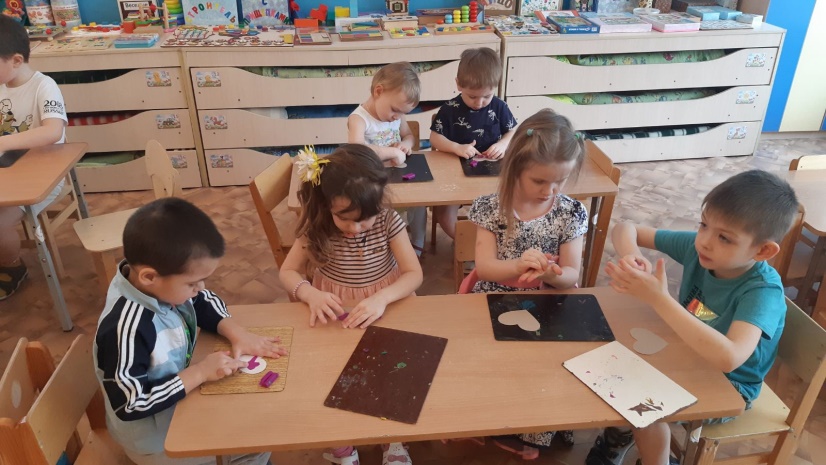 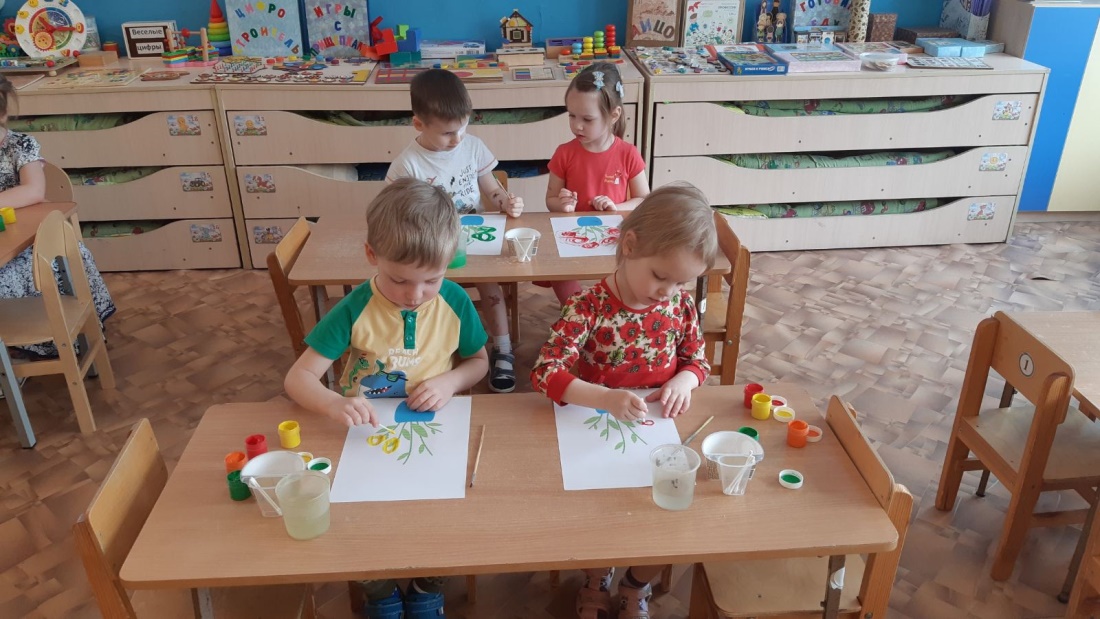 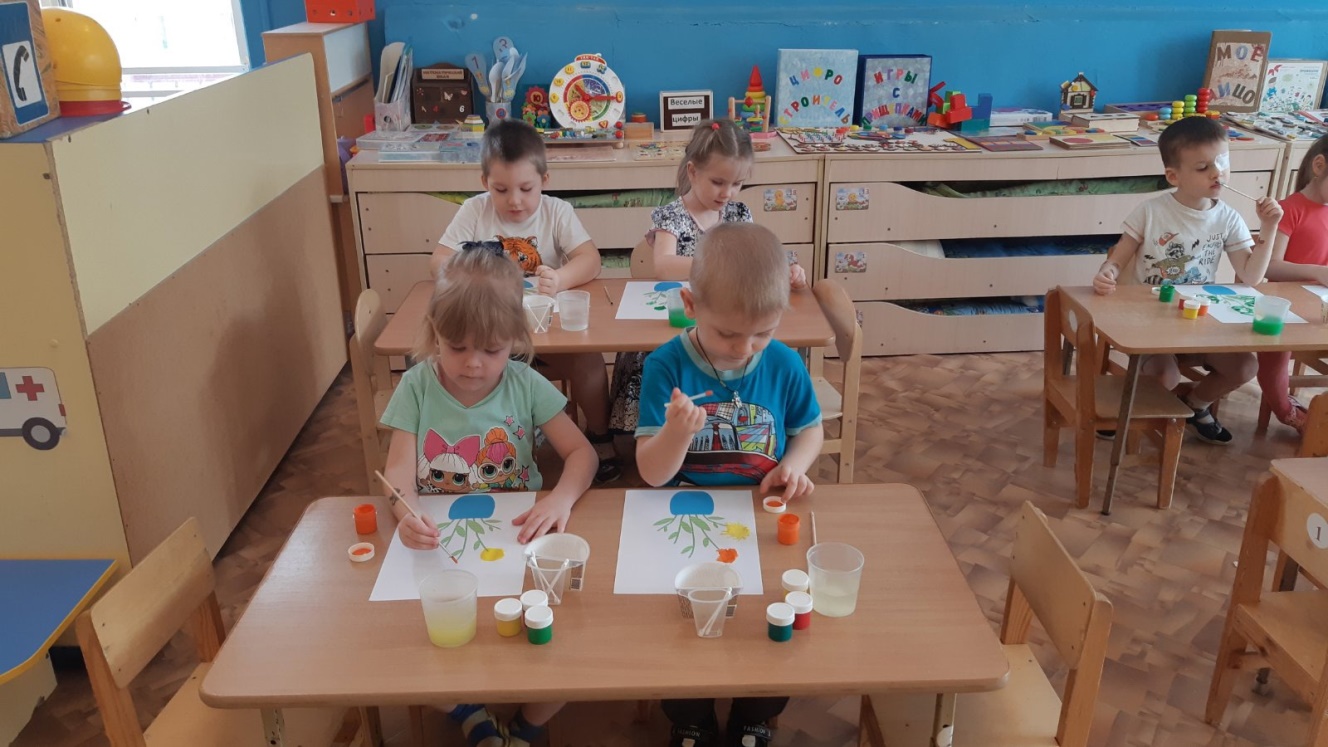 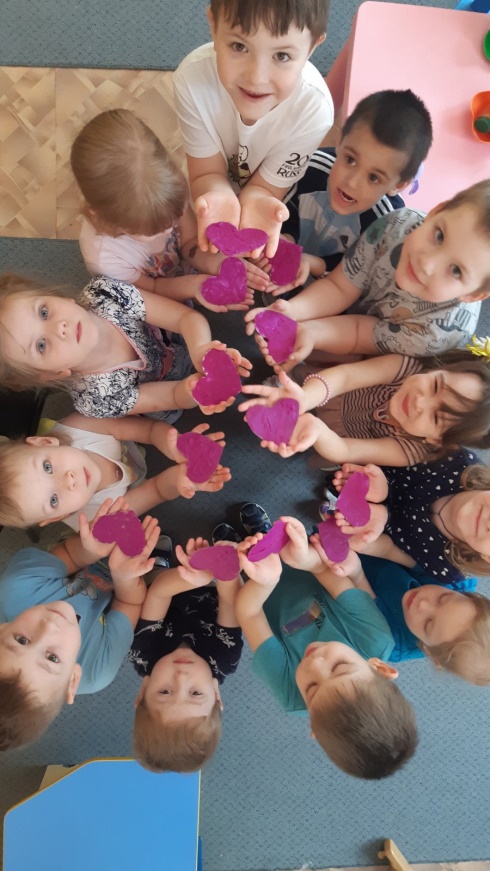 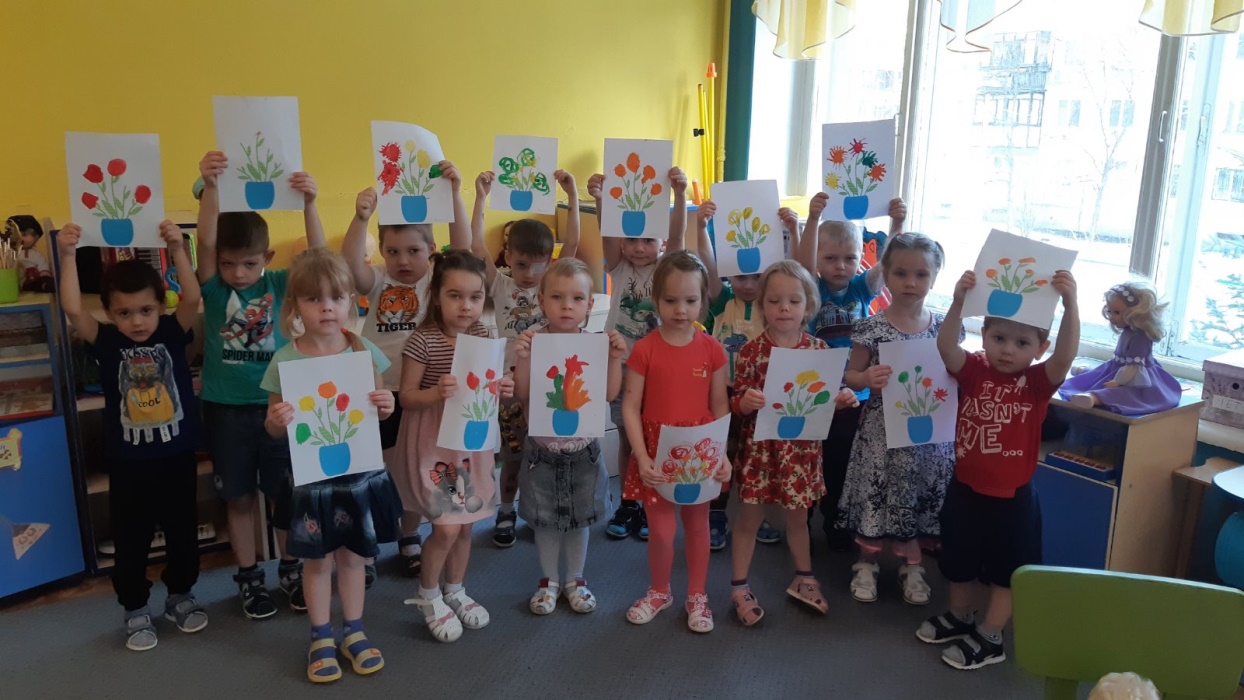 Этапы реализации проектаIII этап – контрольно - оценочный
Включает анализ эффективности работы педагога с детьми, участия родителей в разного рода мероприятиях.

  Выставки  творческих работ детей.

  Выпуск  папки-передвижки.

  Вручение  подарков  мамам и бабушкам.

  Знание стихов, песен, пословиц  и поговорок о маме.

  Утренник к 8 марта «Матрешка и Антошка»
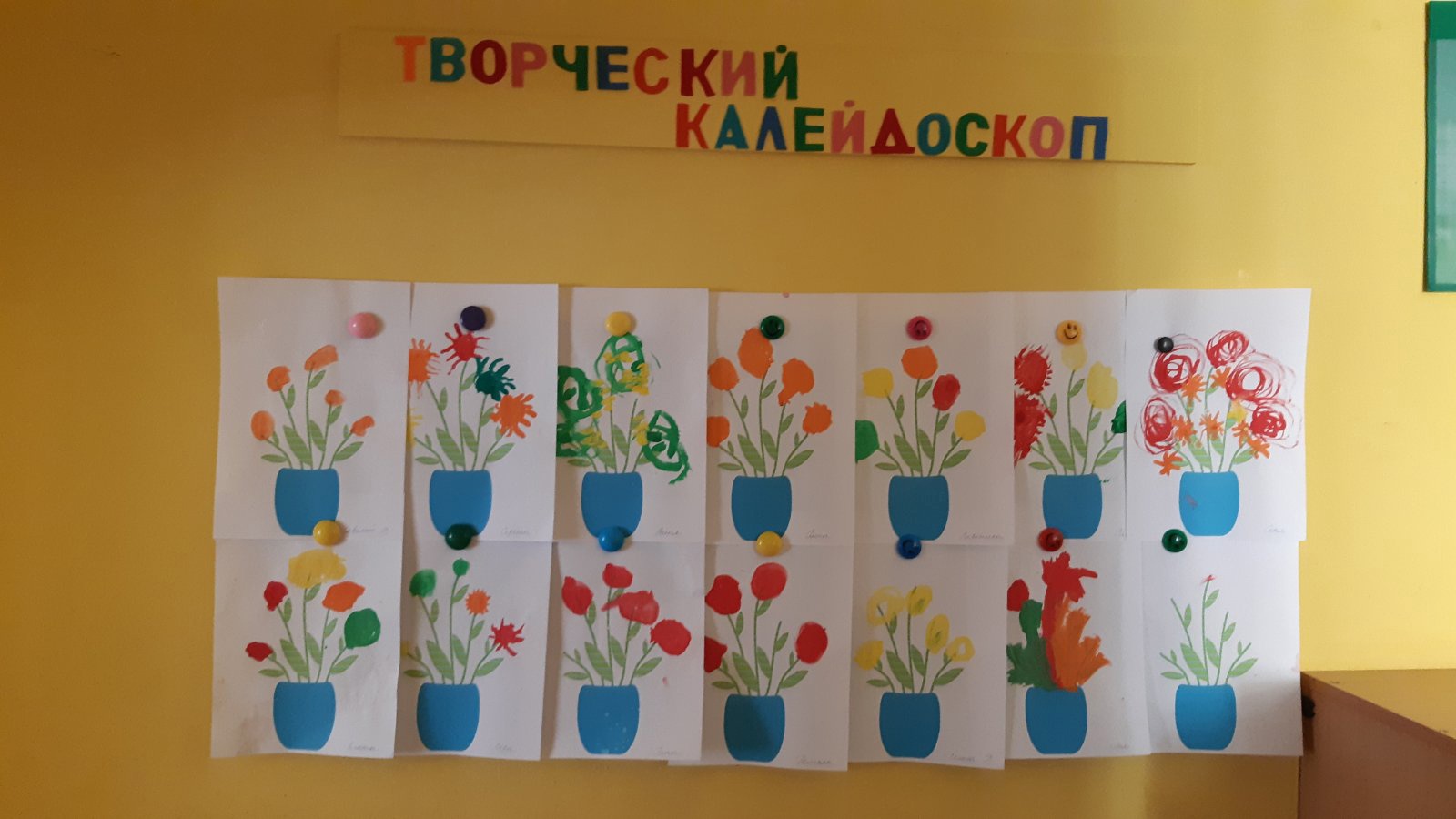 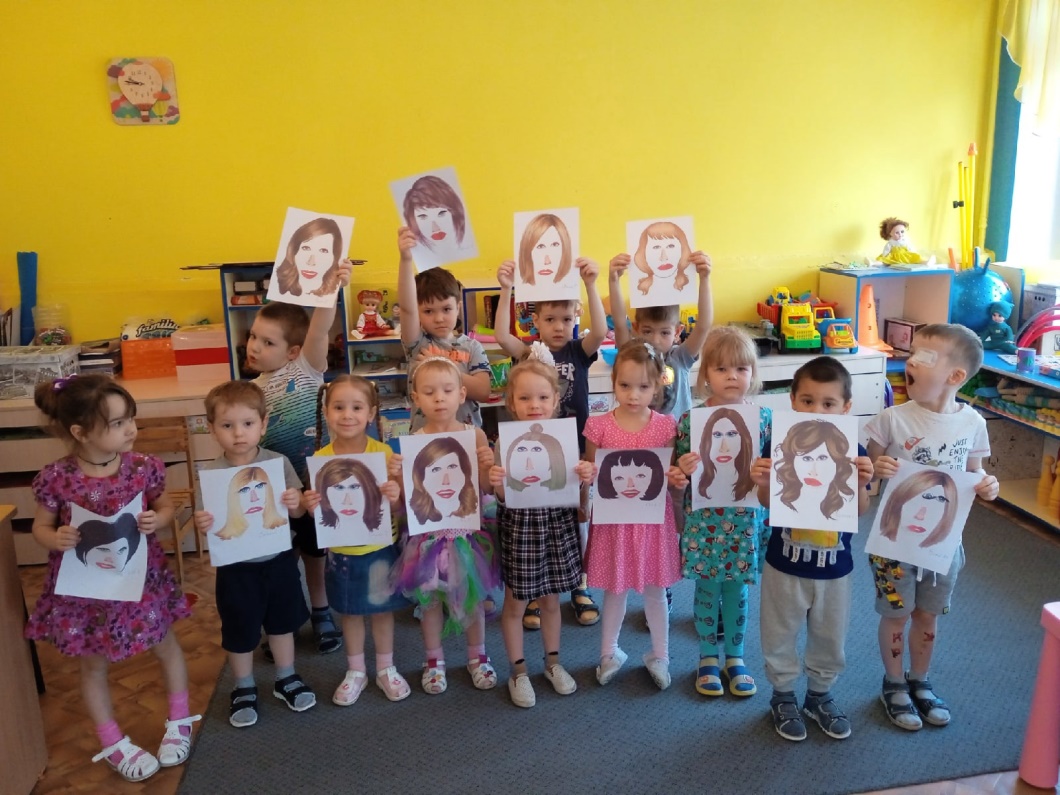 Продукты проекта
Презентация проекта.

  Папка –передвижка «История праздника 8 марта».

  Открытка «Портрет мамы»
  Рисунки «Цветочки для мамочки!

  Фотоколлаж с фотографиями конкурсов: «Моя маленькая мама»,
  Стенгазета «Мама как принцесса из сказки»
Высказывания «Дети говорят о Маме»
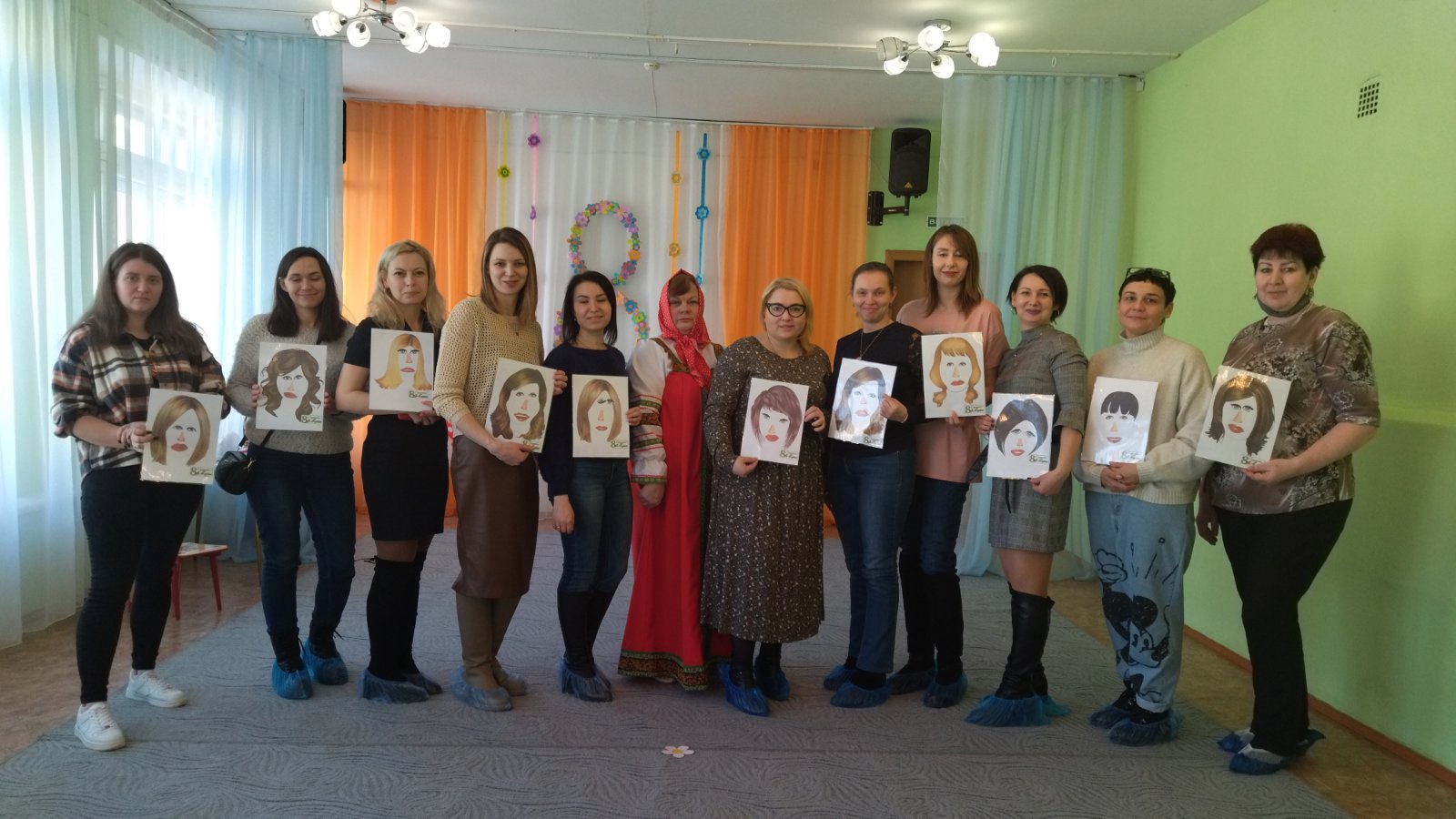 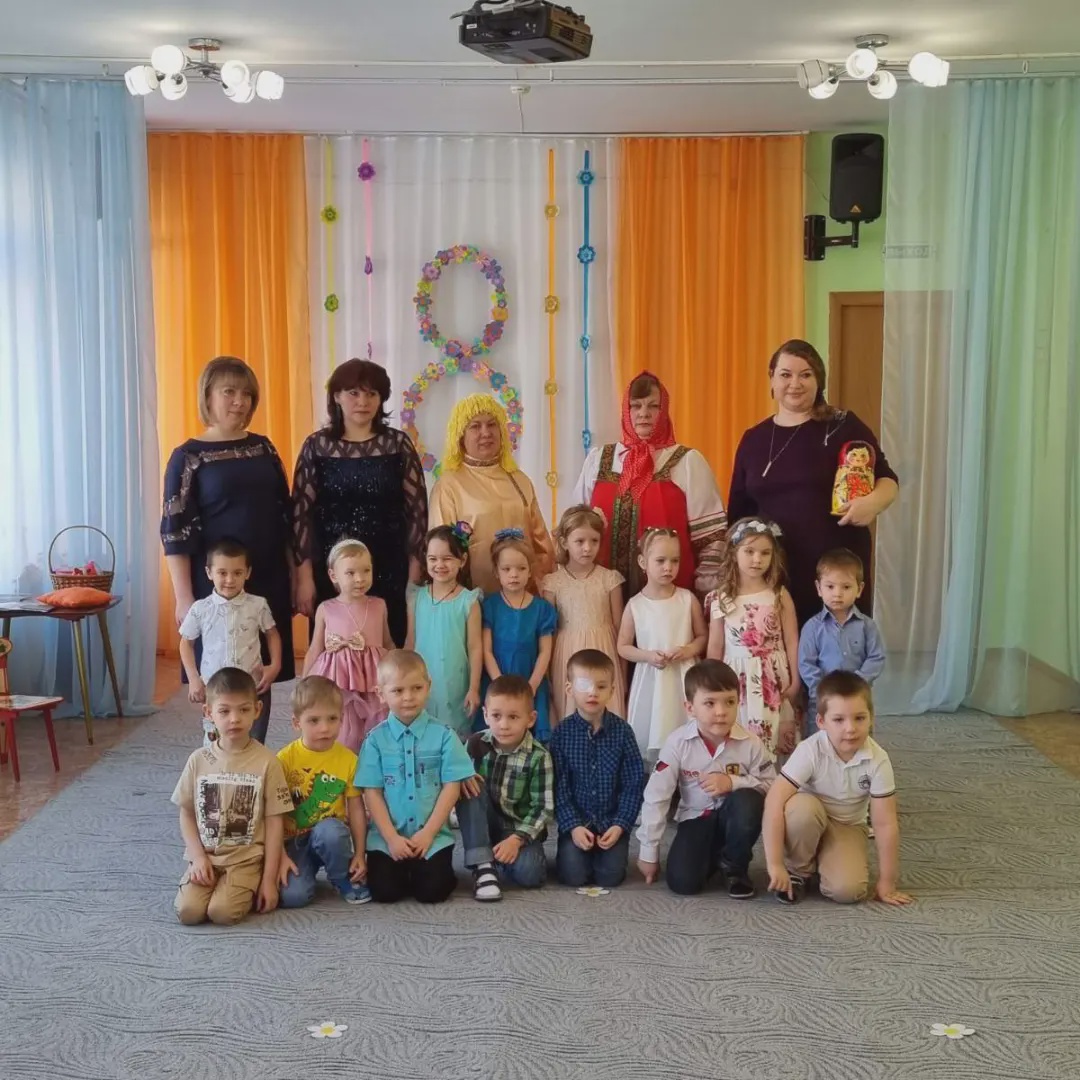 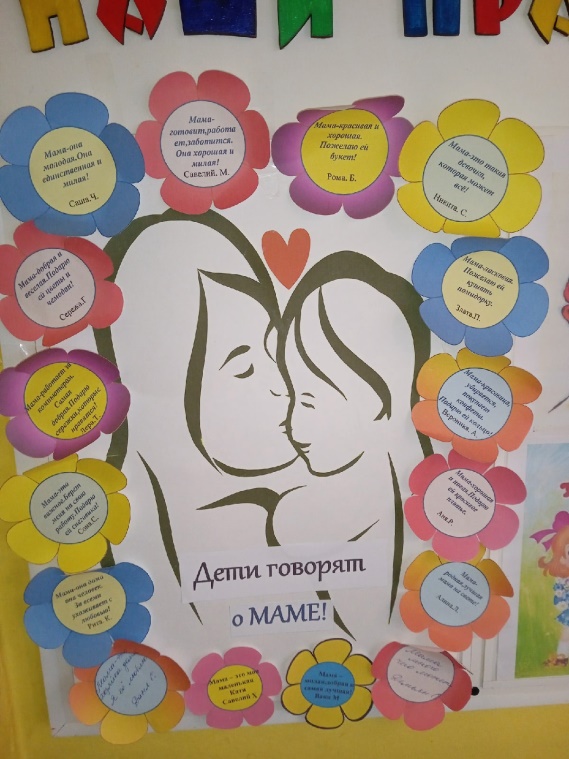 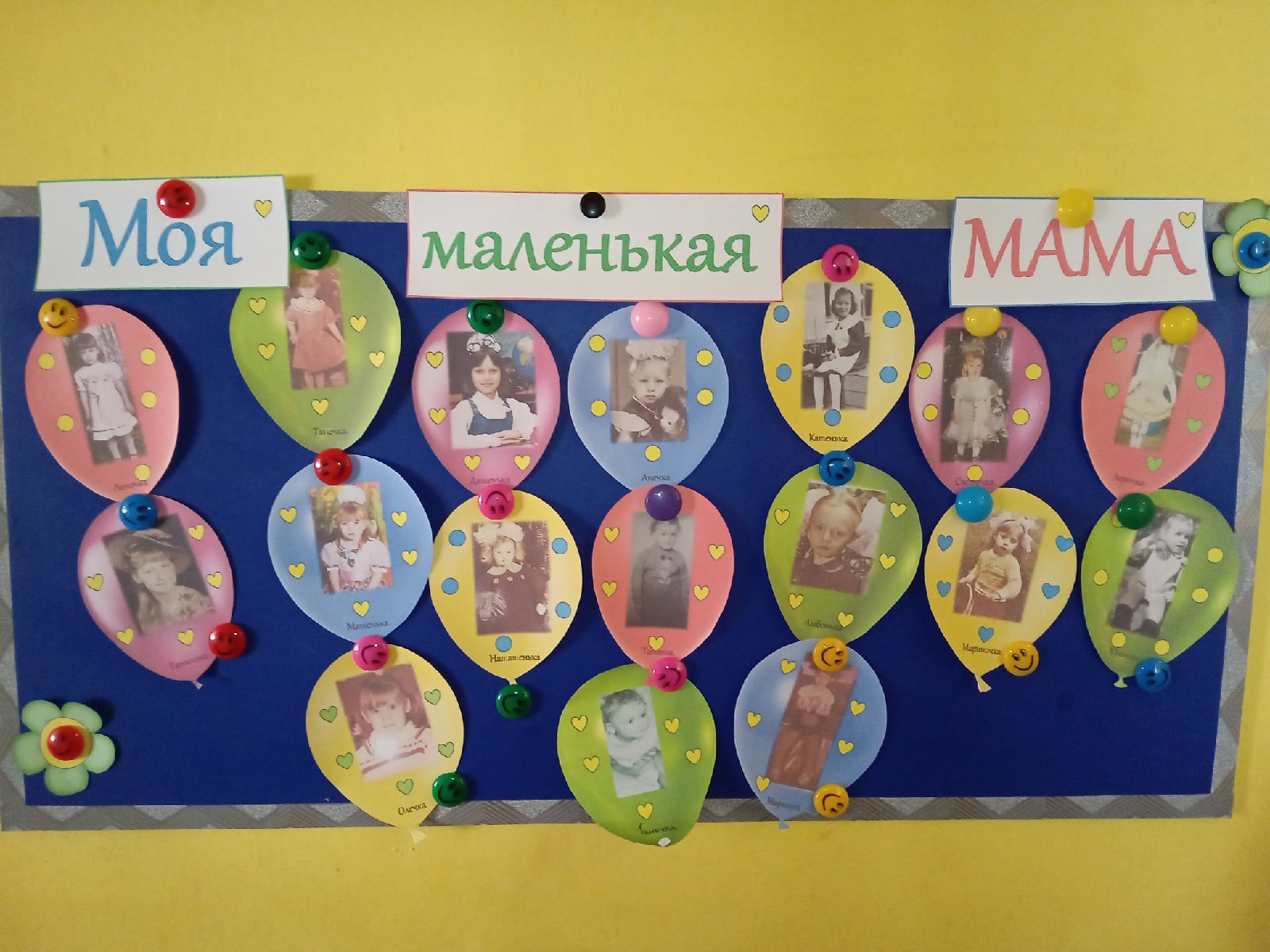 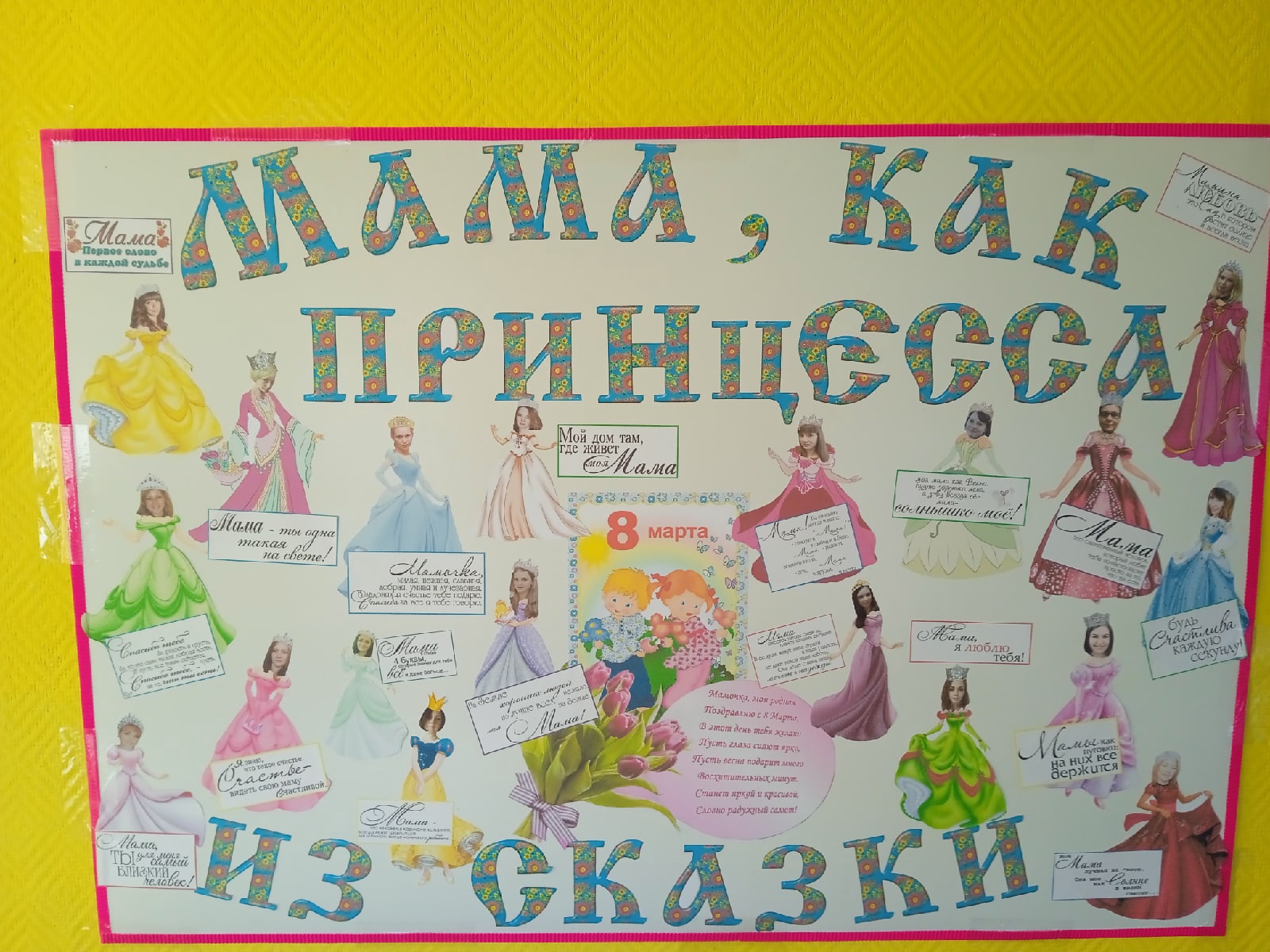 Результаты реализации проекта:

 Расширен кругозор детей о празднике 8 марта, его традициях празднования. У детей сформировались творческие способности, познавательная активность, любознательность, коммуникативные навыки; появилось желание быть похожими на близких людей в делах, поступках. Воспитанники и их родители приняли активное участие в подготовке к празднику 8 марта.
СПАСИБО ЗА ВНИМАНИЕ